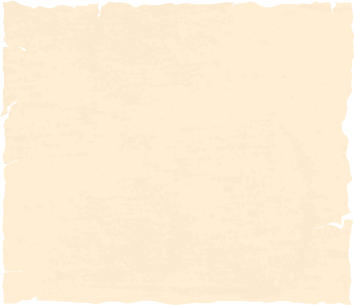 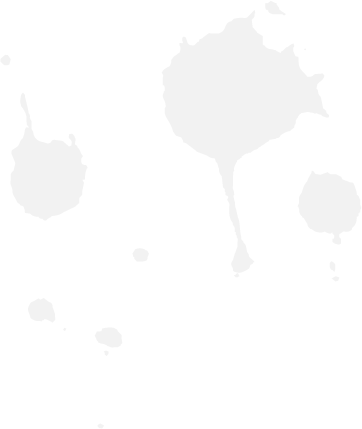 CHÀO MỪNG CẢ LỚP ĐẾN VỚI TIẾT HỌC HÔM NAY!
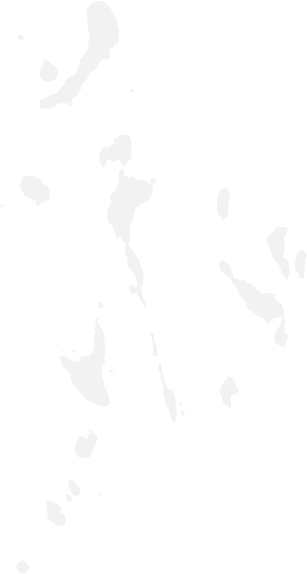 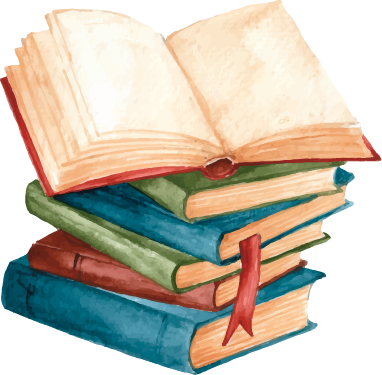 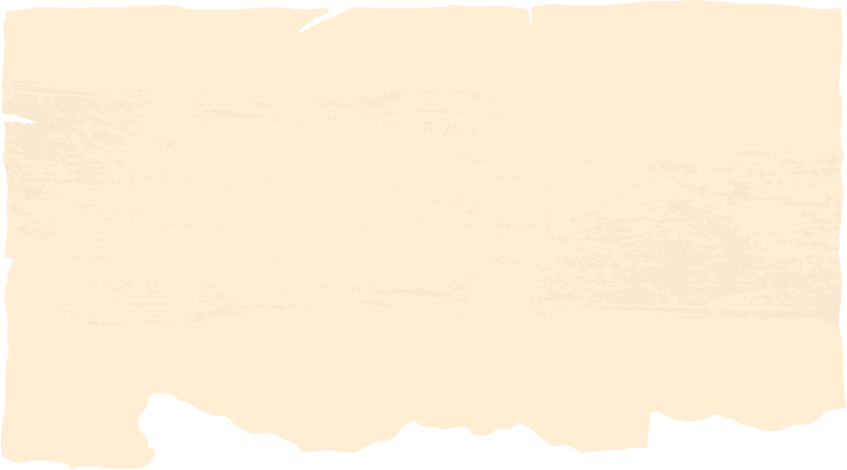 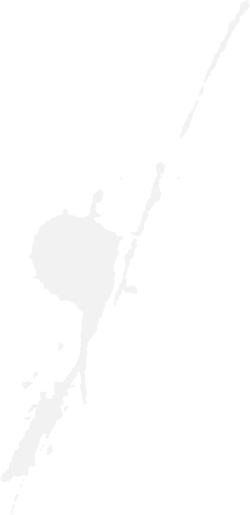 KHỞI ĐỘNG
1. Em hãy nêu tính chất đại lượng tỉ lệ thuận.
2. Em hãy nêu tính chất đại lượng tỉ lệ nghịch.
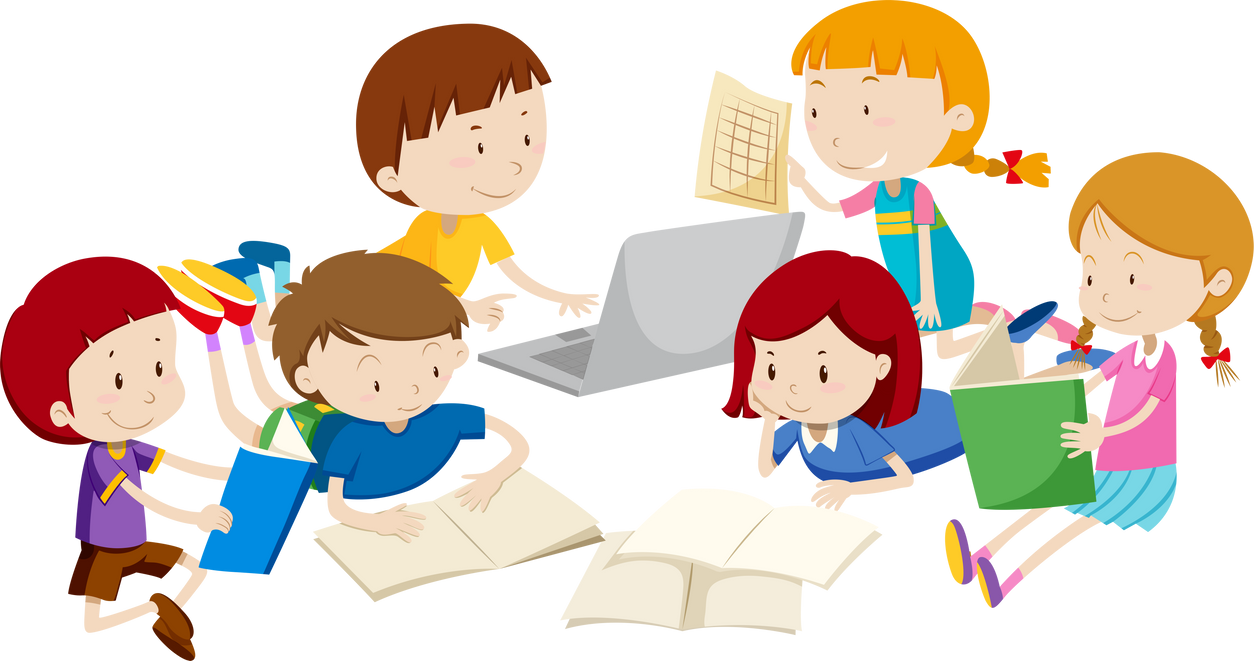 CHƯƠNG VI: TỈ LỆ THỨC VÀ ĐẠI LƯỢNG TỈ LỆ
BÀI LUYỆN TẬP CHUNG TRANG 19
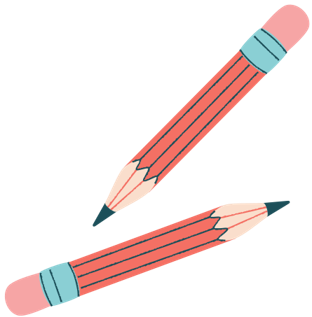 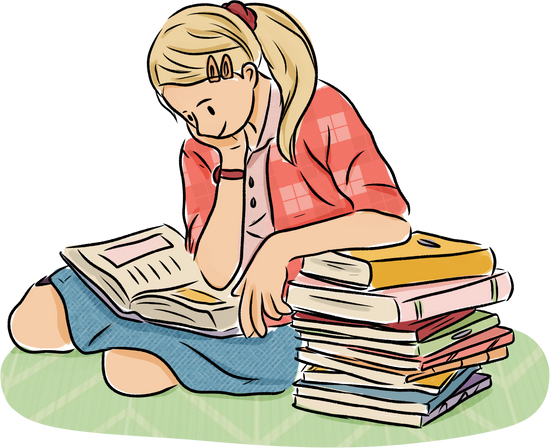 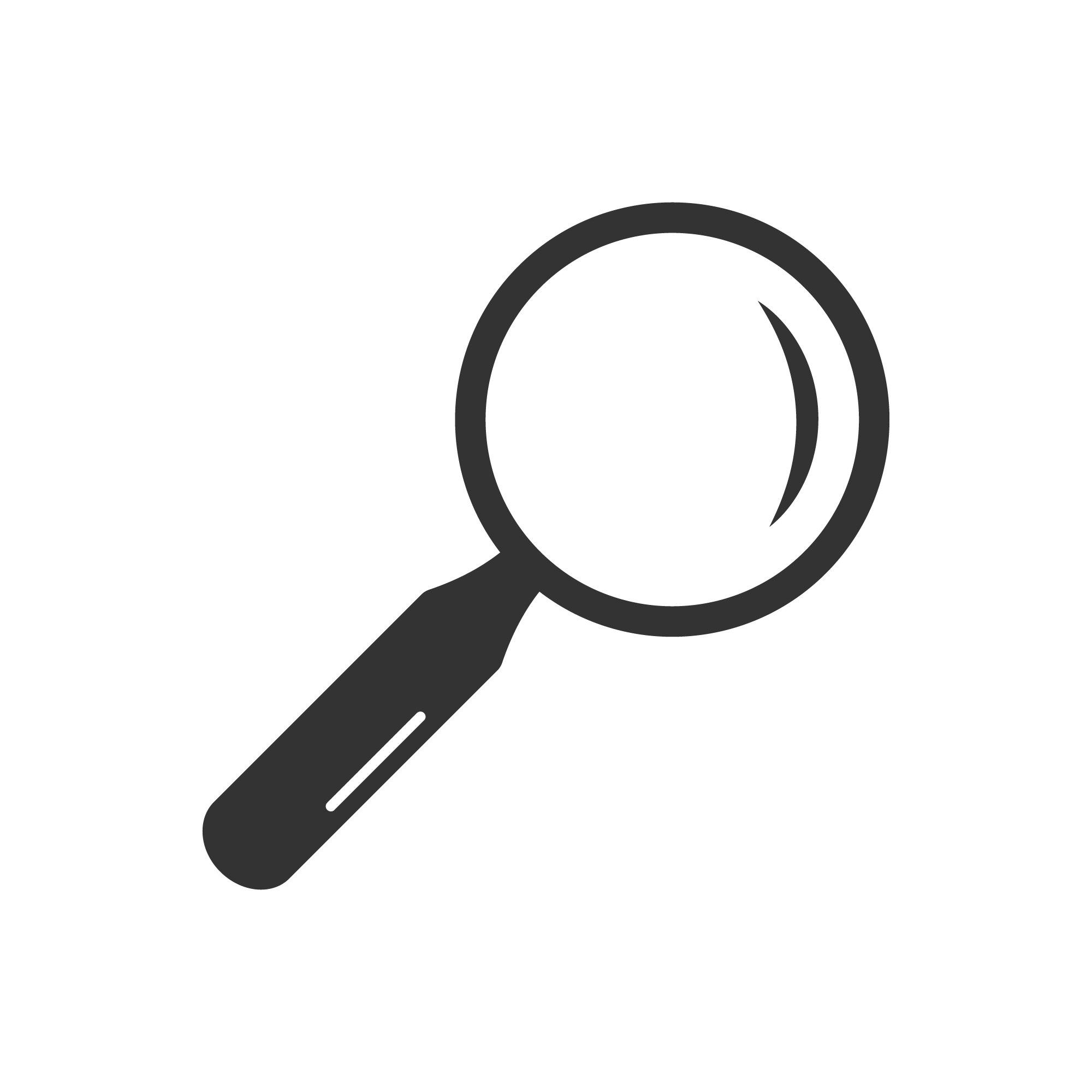 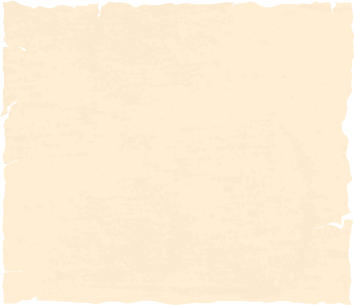 NỘI DUNG BÀI HỌC
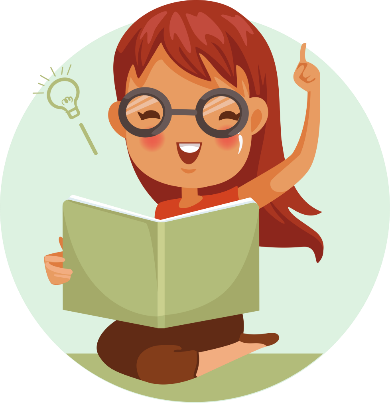 Các dạng toán:
Nhận biết hai đại lượng tỉ lệ thuận, tỉ lệ nghịch
Dạng 1:
Giải một số bài toán đơn giản về đại lượng     tỉ lệ thuận
Dạng 2:
Giải một số bài toán đơn giản về đại lượng     tỉ lệ nghịch
Dạng 3:
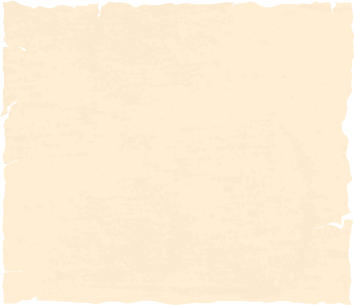 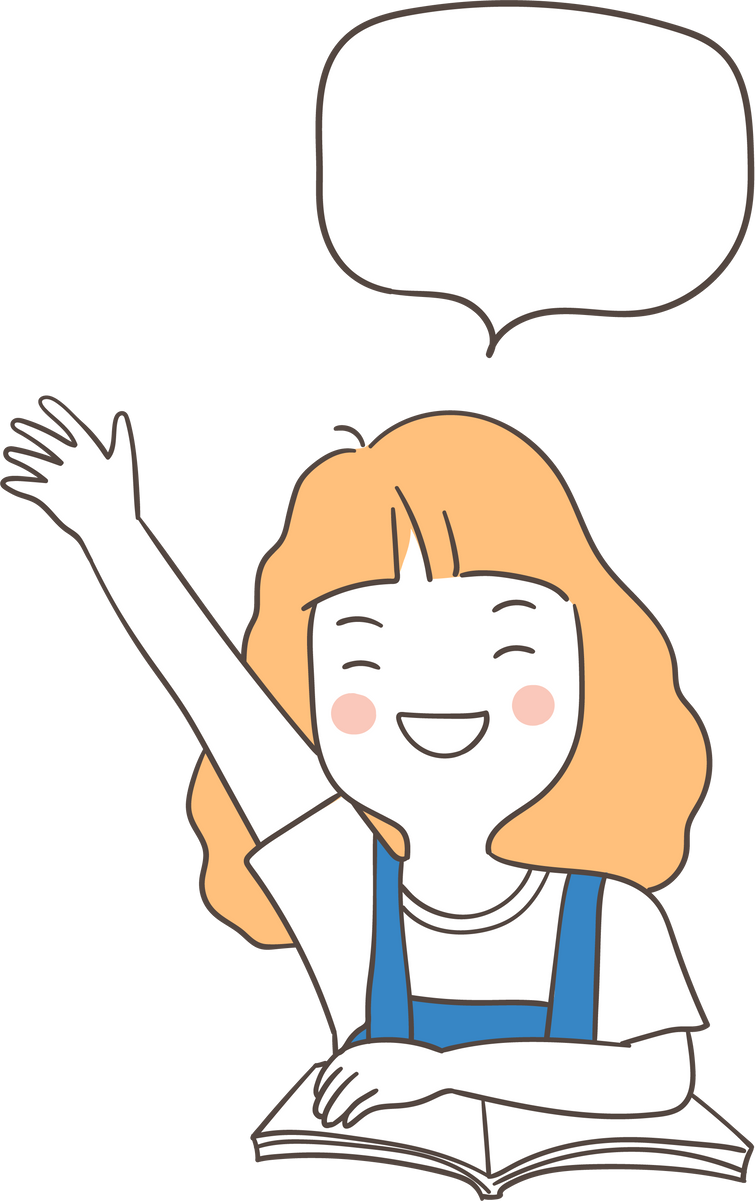 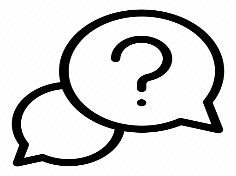 HĐ: PHÂN TÍCH CÁC VÍ DỤ:
Nhận biết hai đại lượng tỉ lệ thuận, tỉ lệ nghịch (Ví dụ 1)
Dạng 1:
Giải một số bài toán đơn giản về đại lượng     tỉ lệ thuận (Ví dụ 2)
Dạng 2:
Giải một số bài toán đơn giản về đại lượng     tỉ lệ nghịch (Ví dụ 3)
Dạng 3:
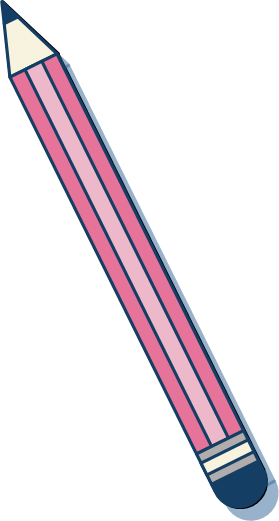 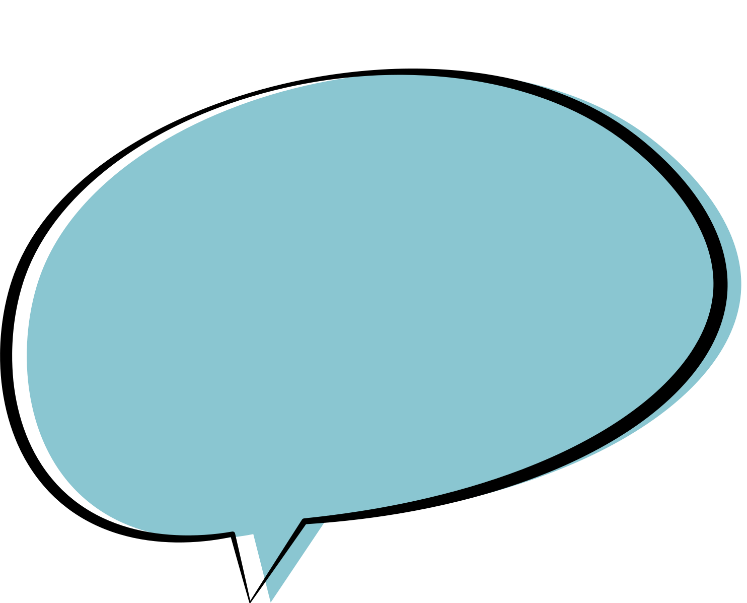 Giải
Ví dụ 1 (SGK – tr19)
Cho biết x tỉ lệ thuận với y theo hệ số tỉ lệ 2, y tỉ lệ nghịch với z theo hệ số tỉ lệ 3. Hỏi x tỉ lệ thuận hay tỉ lệ nghịch với z và hệ số tỉ lệ bằng bao nhiêu?
Từ đây suy ra
Vậy x tỉ lệ nghịch với z theo hệ số tỉ lệ 6
Ví dụ 2 (SGK – tr19)
Biết rằng giá một quyển vở loại 120 trang bằng 90% giá một quyển vở loại 200 trang. Hỏi với cùng số tiền để mua 16 quyển vở loại 200 trang, bạn Minh có thể mua được bao nhiêu quyển vở loại 120 trang?
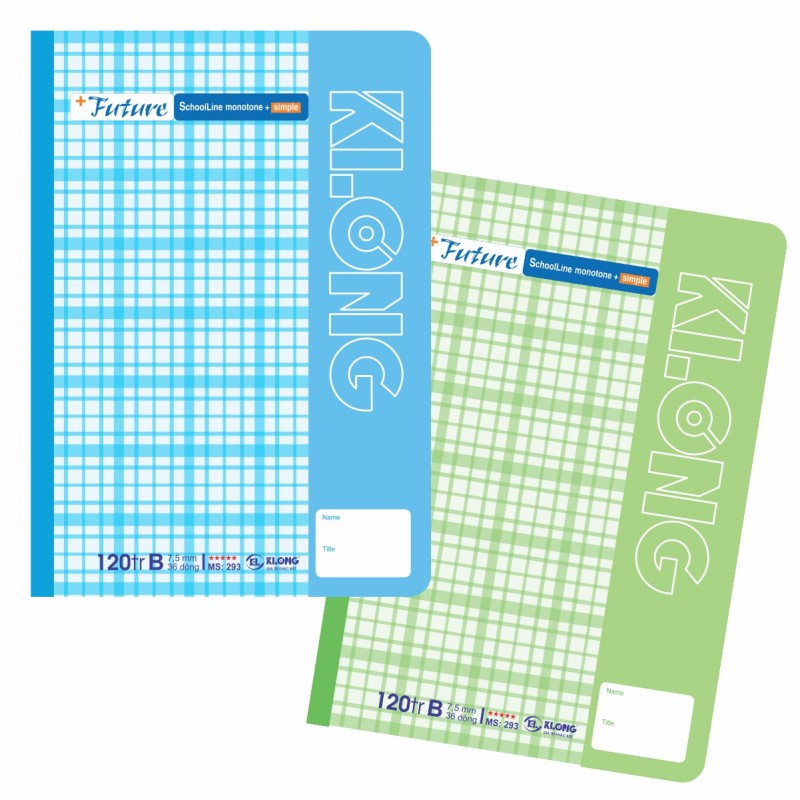 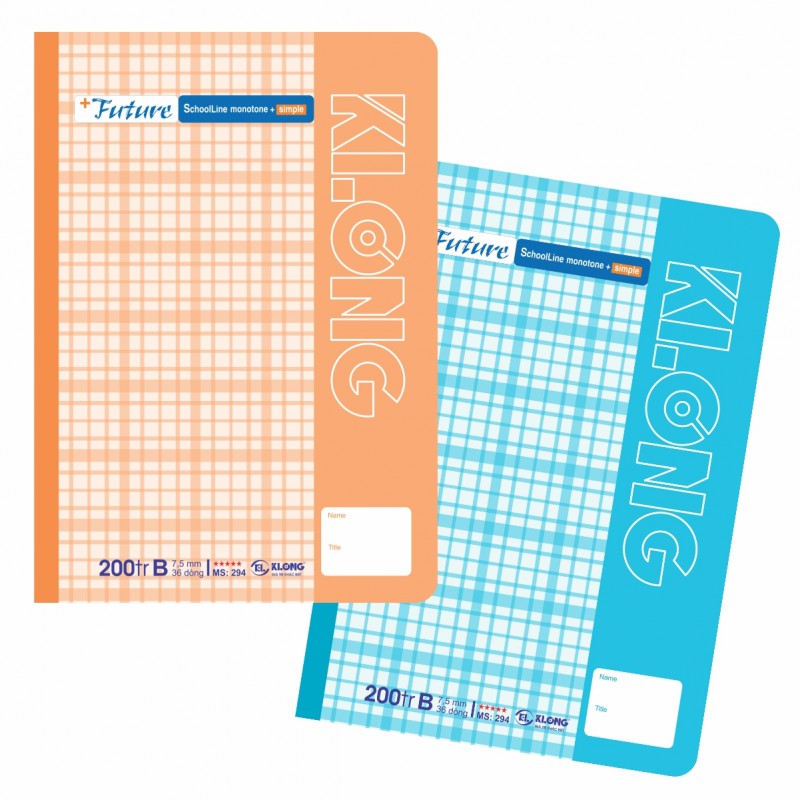 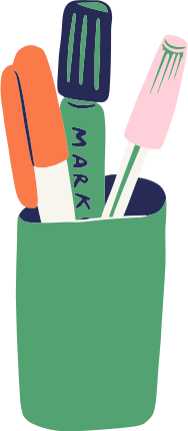 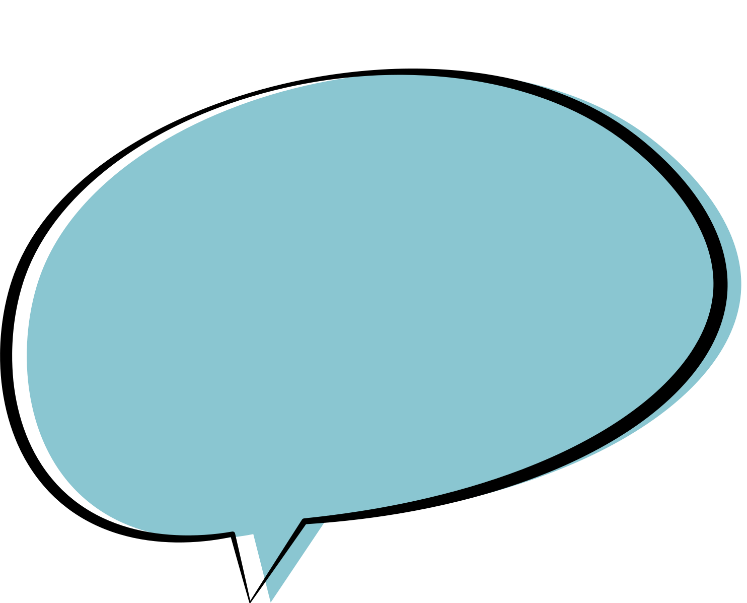 Giải
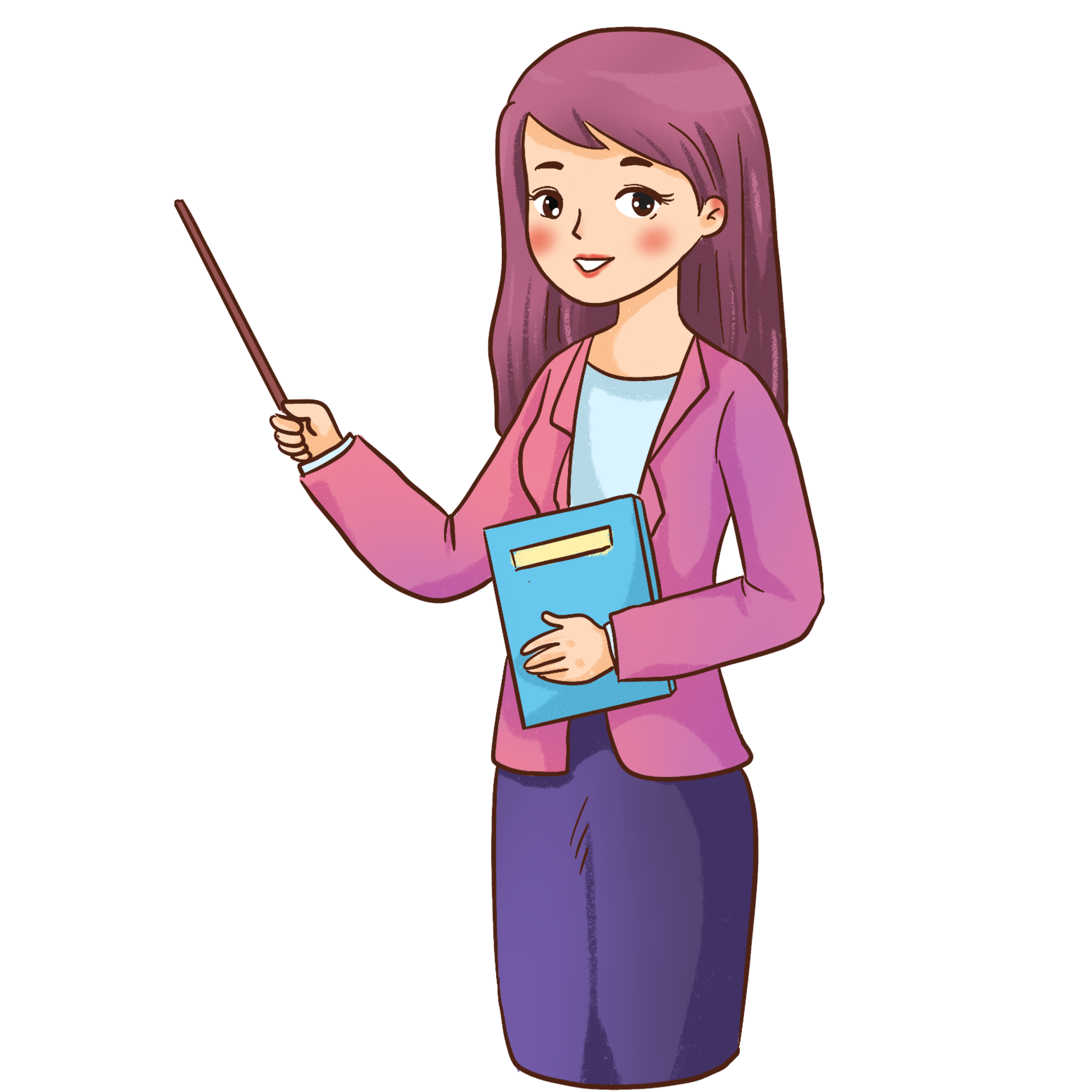 Vậy với cùng số tiền để mua 16 quyển vở loại 200 trang, Minh có thể mua được 20 quyển vở loại 120 trang.
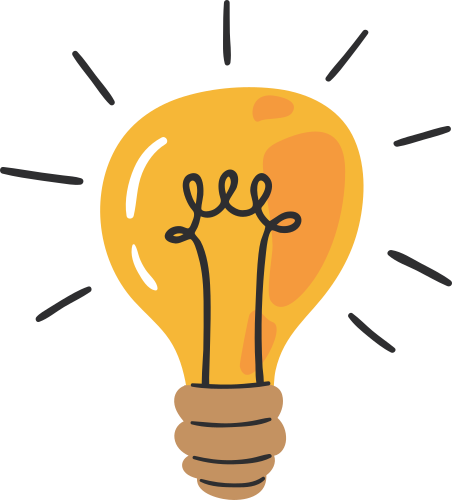 Ví dụ 3 (SGK – tr19)
Tính độ dài các cạnh của một tam giác, biết chu vi của tam giác là 48 cm và độ dài các cạnh của nó tỉ lệ với 3; 4; 5.
Giải
Gọi độ dài ba cạnh của tam giác lần lượt là: x, y, z (cm, x, y, z> 0)
Theo đề bài, ta có:
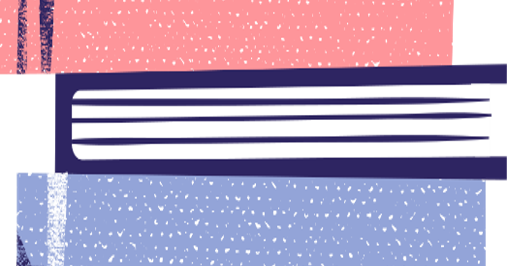 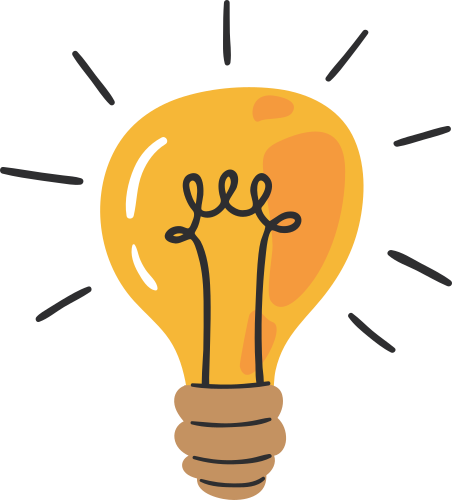 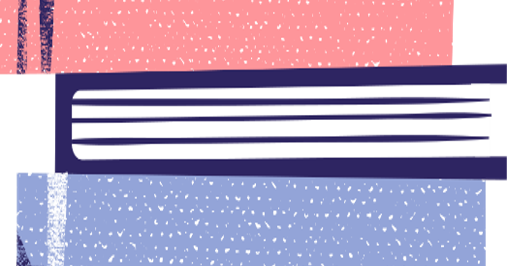 Vậy độ dài ba cạnh của tam giác đó là 12cm, 16 cm và 20 cm.
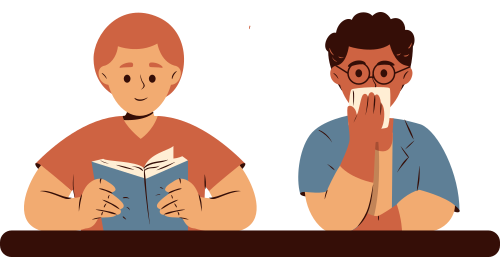 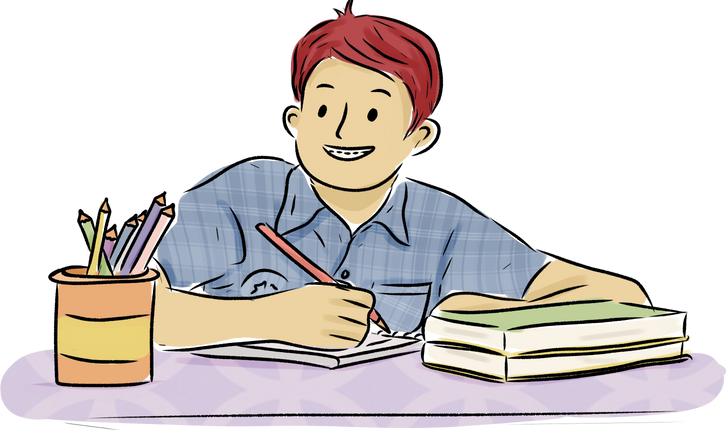 LUYỆN TẬP
Bài 6.27 (Tr20)
HOẠT ĐỘNG NHÓM ĐÔI
Các giá trị của hai đại lượng x và y được cho bởi bảng sau đây:
Hỏi hai đại lượng x và y có quan hệ tỉ lệ thuận hay tỉ lệ nghịch không? Viết công thức liên hệ giữa x và y.
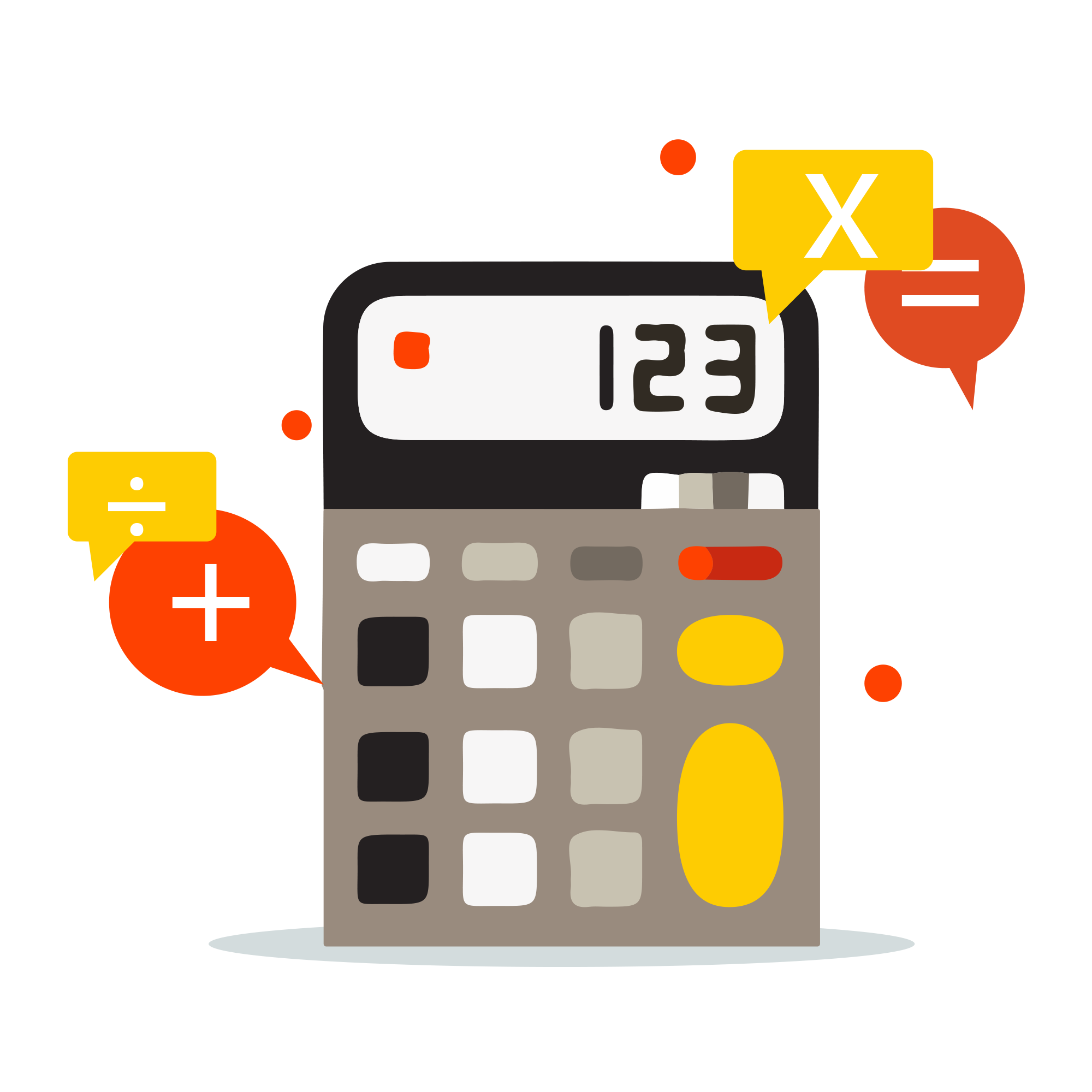 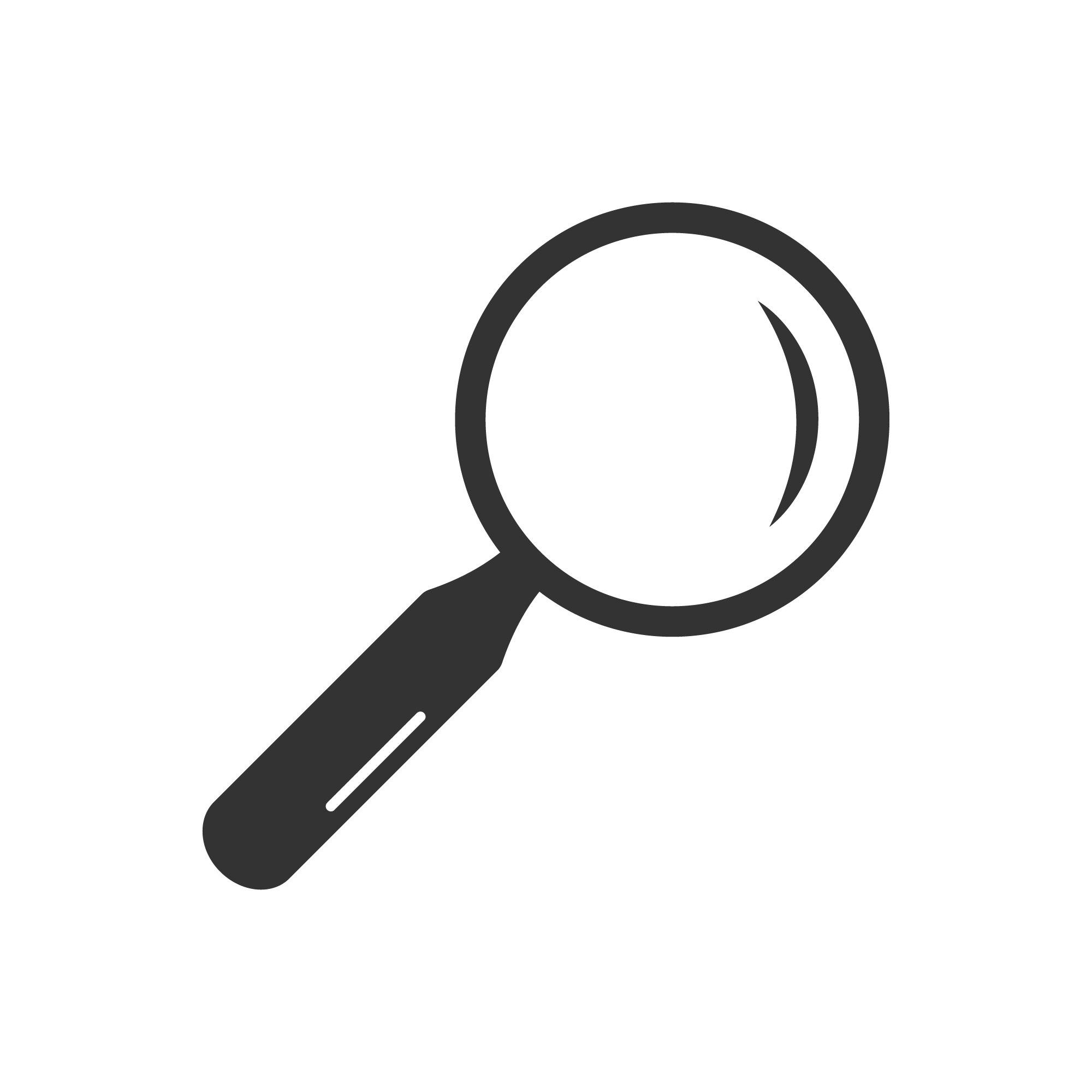 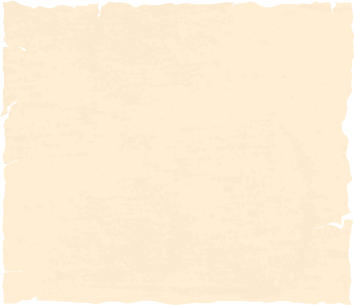 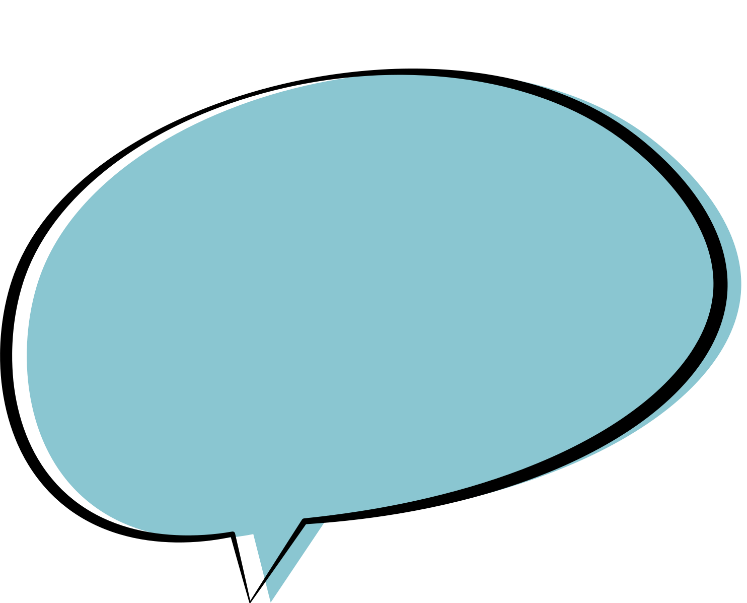 Giải
Do đó, hai đại lượng x và y tỉ lệ thuận với nhau.
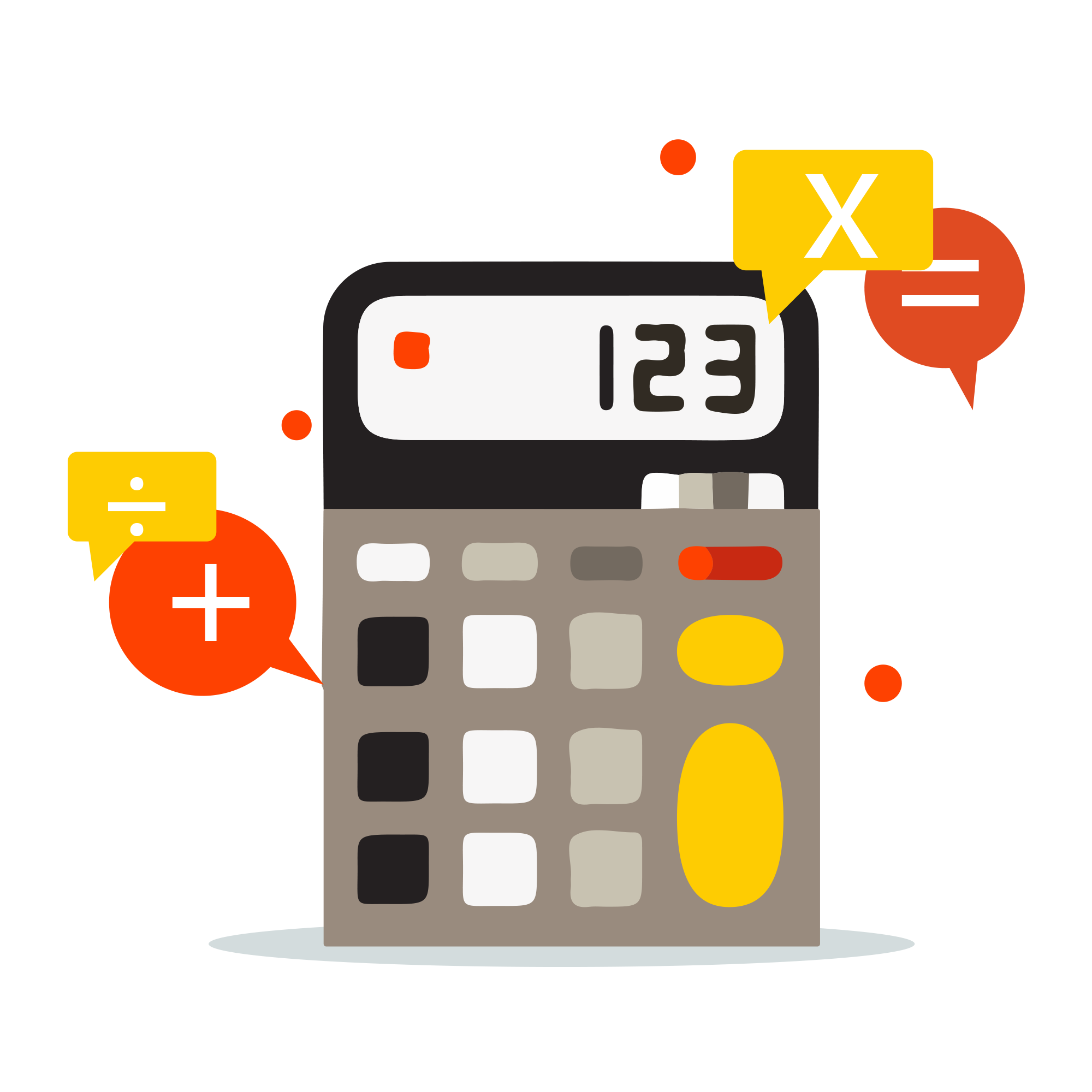 LUYỆN TẬP
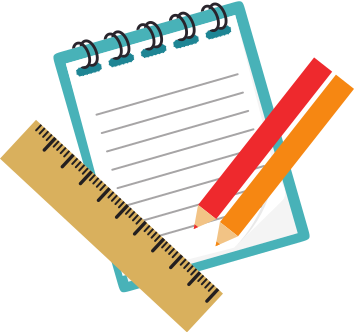 Bài 6.28 (Tr20)
HOẠT ĐỘNG NHÓM ĐÔI
Cho ba đại lượng x, y, z. Tìm mối quan hệ giữa hai đại lượng x và z, biết rằng:
a) x và y tỉ lệ thuận, y và z tỉ lệ thuận;
b) x và y tỉ lệ thuận, y và z tỉ lệ nghịch;
c) x và y tỉ lệ nghịch, y và z tỉ lệ nghịch.
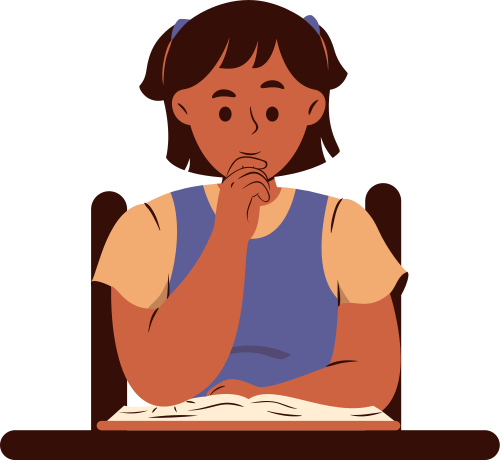 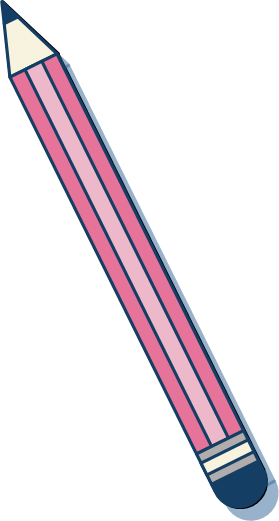 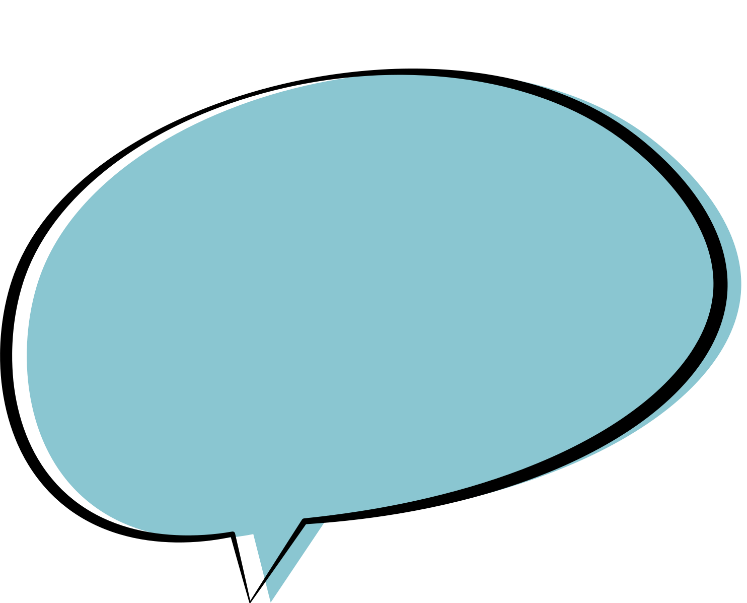 Giải
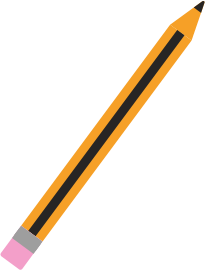 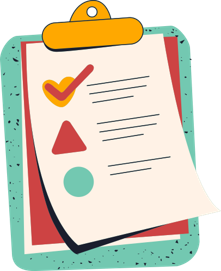 c) x và y tỉ lệ nghịch
    y và z tỉ lệ nghịch
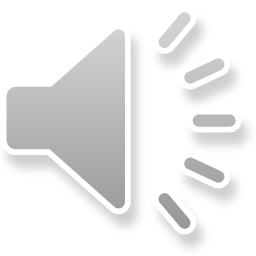 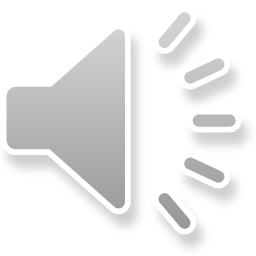 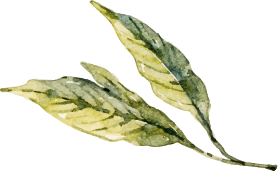 TRÒ CHƠI TRẮC NGHIỆM
C.y tỉ lệ thuận với x theo
 hệ số tỉ lệ a
A. y tỉ lệ với x
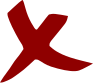 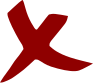 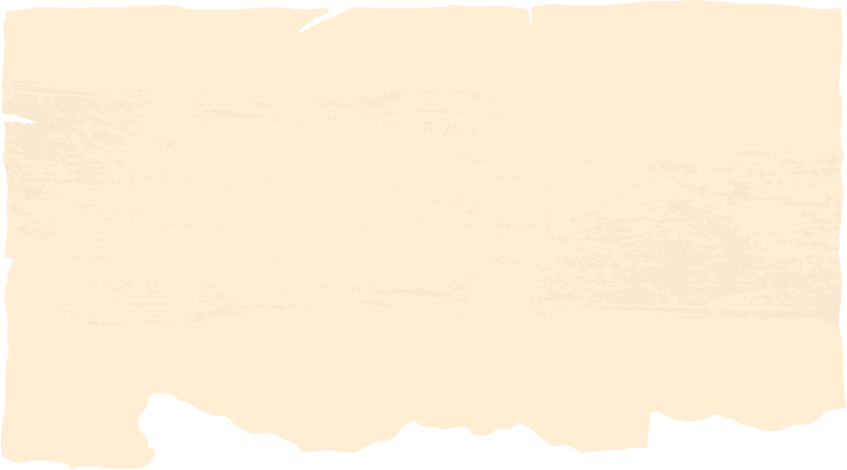 B. y tỉ lệ nghịch với x
theo hệ số tỉ lệ a
D. x tỉ lệ thuận với y
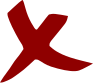 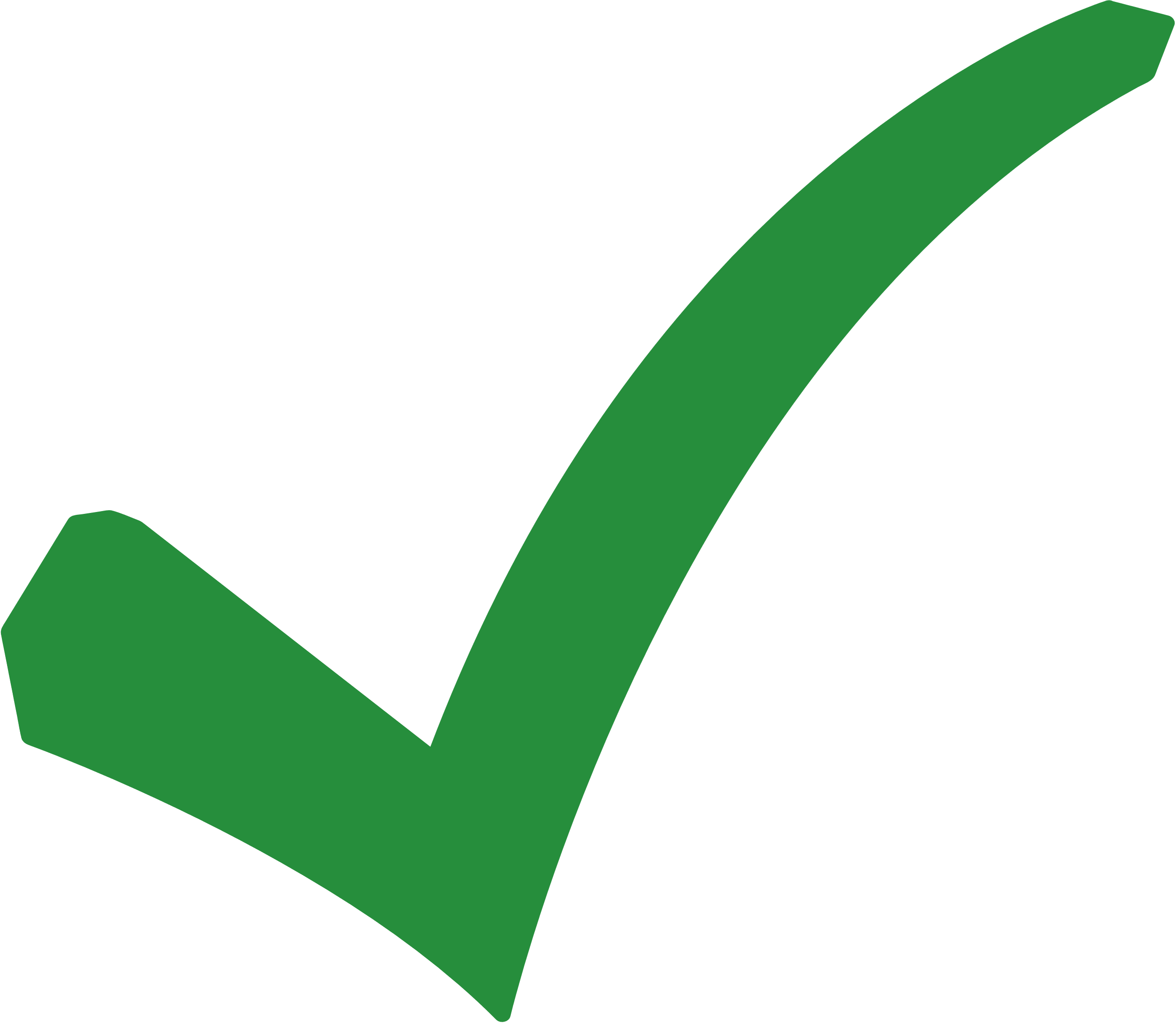 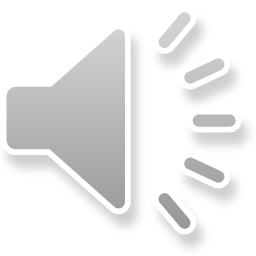 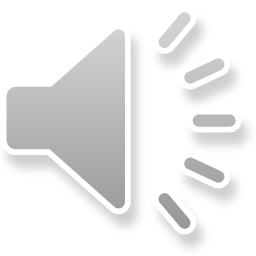 Câu 2.  Khi có x = k.y (với k ≠ 0) ta nói
C. x và y không tỉ lệ thuận 
với nhau
y tỉ lệ thuận với x theo
hệ số tỉ lệ k
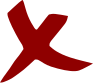 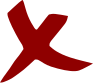 B. x tỉ lệ thuận với y theo hệ số tỉ lệ k
D. Không kết luận được gì 
về x và y
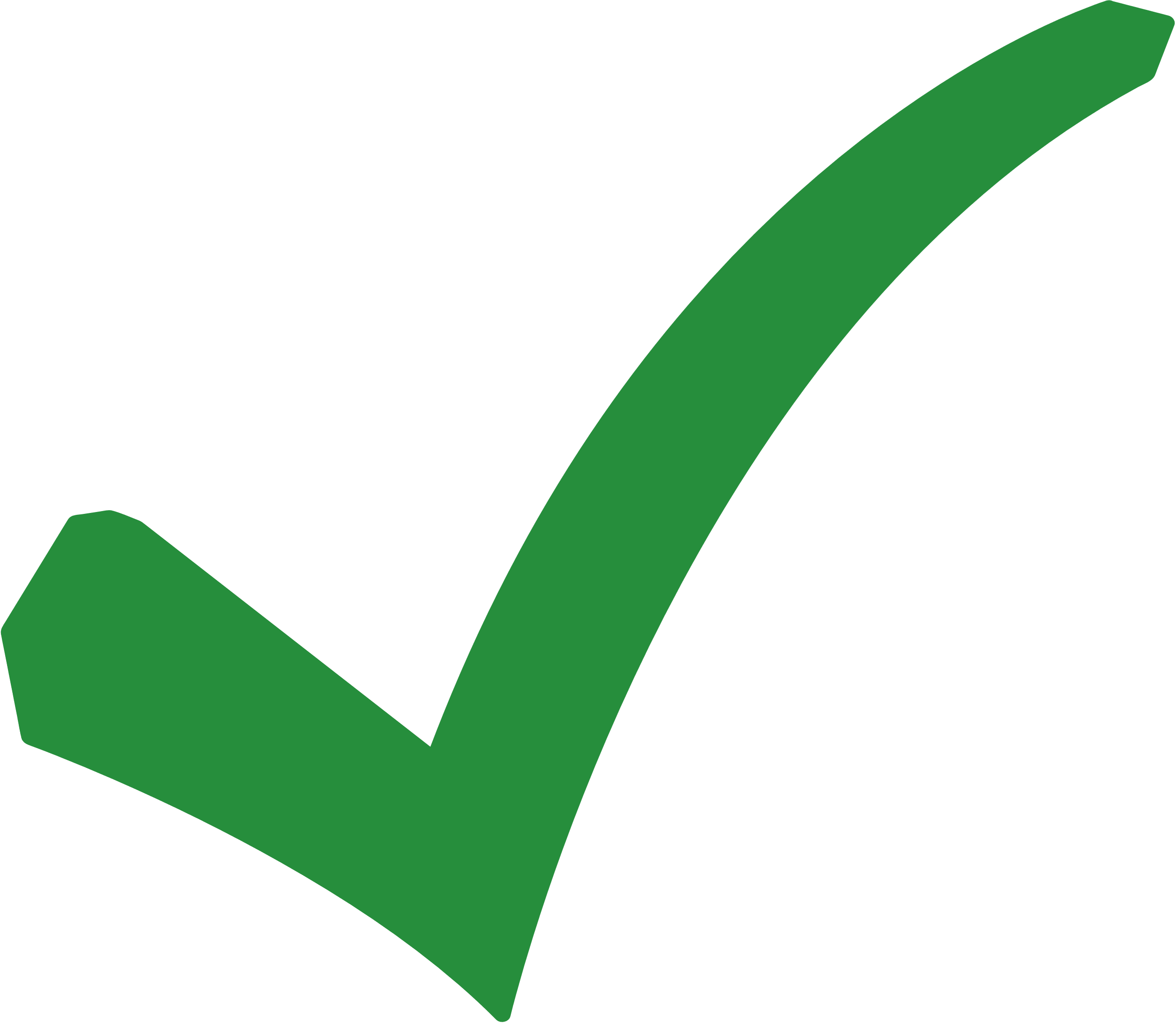 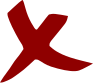 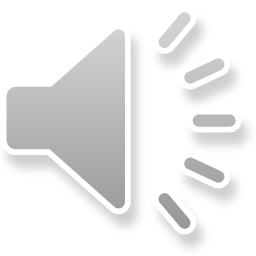 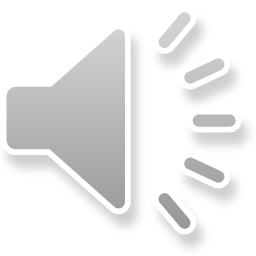 Câu 3. Cho biết đại lượng x tỉ lệ thuận với đại lượng y theo
 hệ số tỉ lệ -4. Hãy biểu diễn y theo x
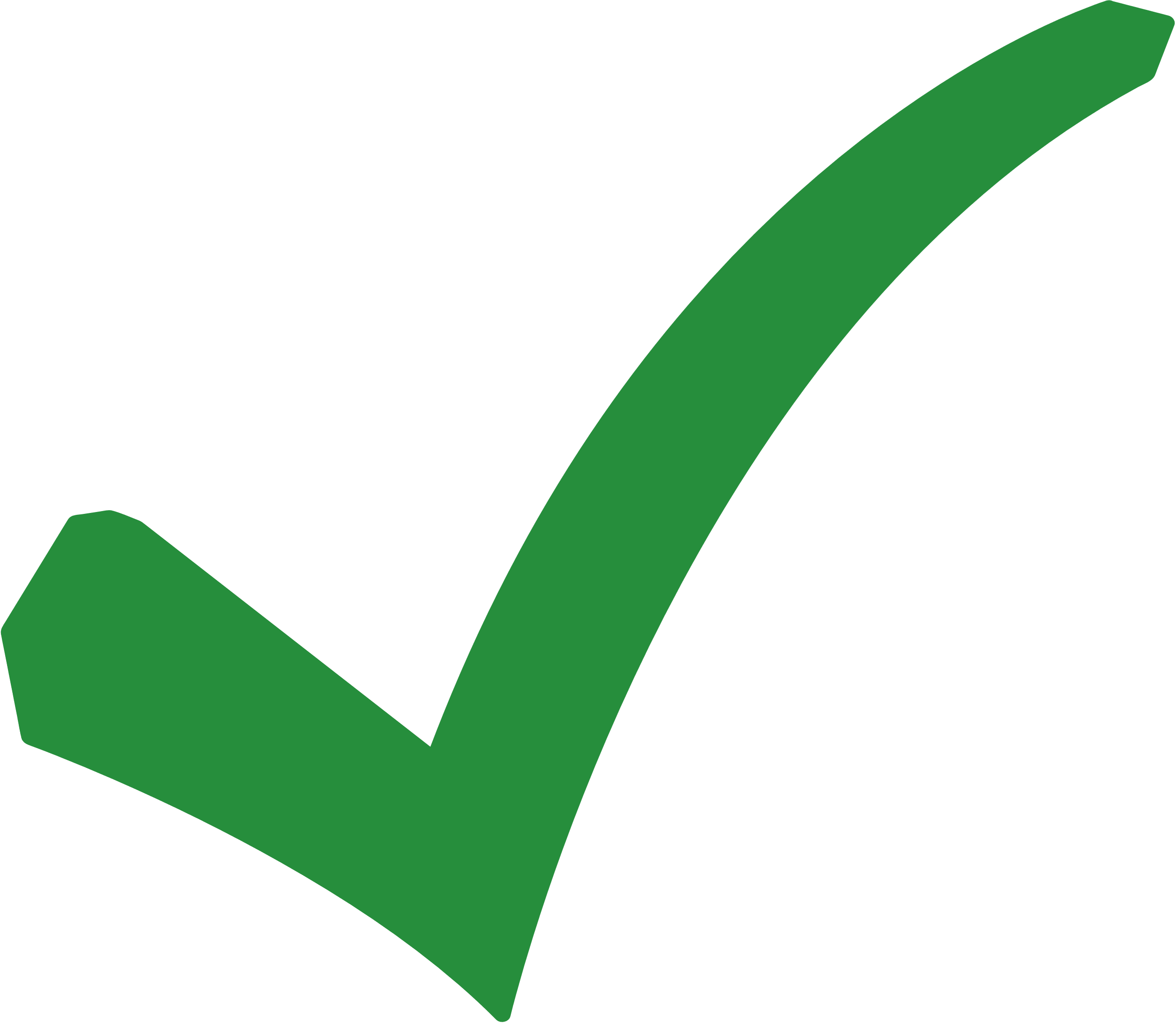 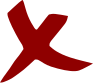 D. 4x
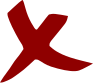 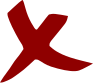 B. y = -4x
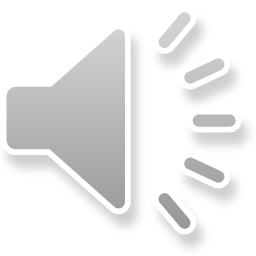 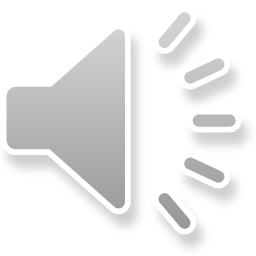 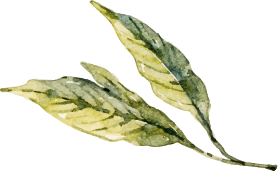 Câu 4. Một ô tô đi quãng đường 126 km với vận tốc v(km/h) và thời gian t (h). Chọn câu đúng về mối quan hệ của v và t .
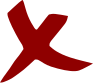 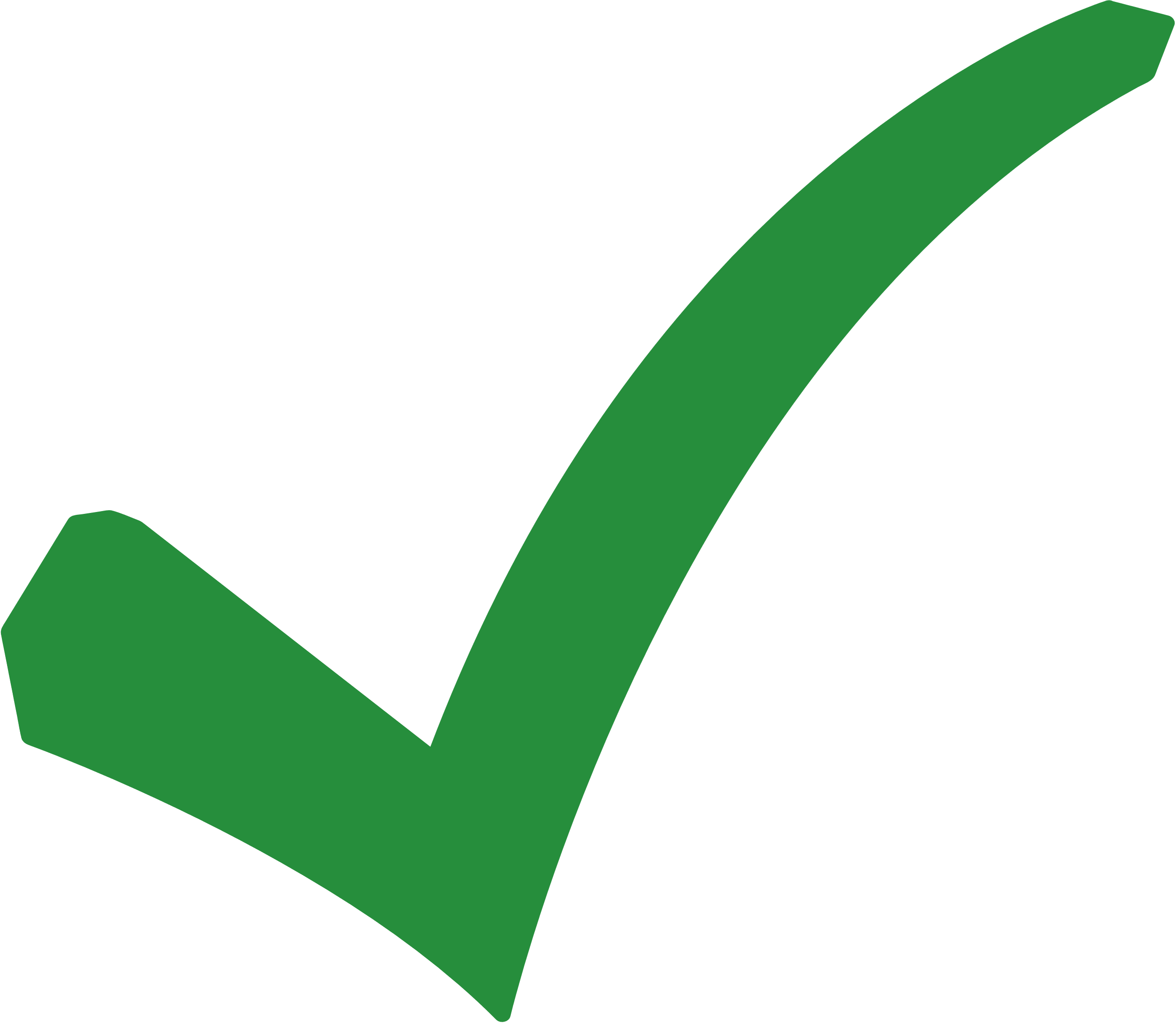 B. v và t là hai đại lượng tỉ lệ nghịch với hệ số tỉ lệ 126
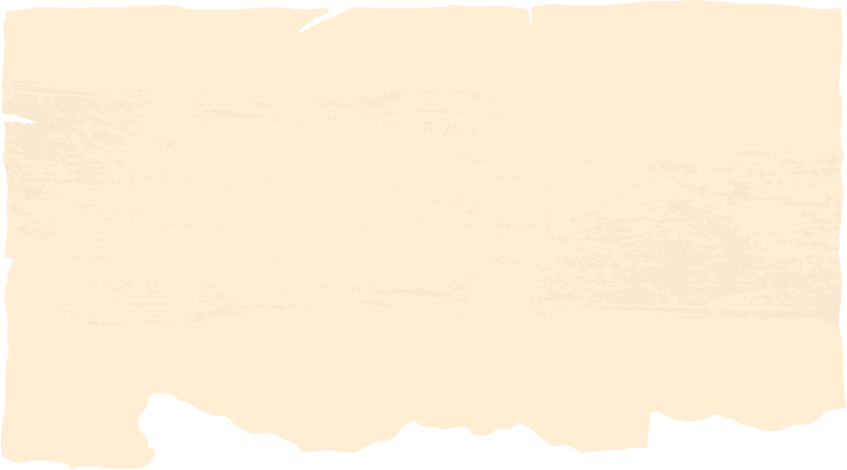 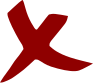 C. v và t là hai đại lượng tỉ lệ thuận với hệ số tỉ lệ 126
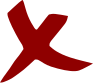 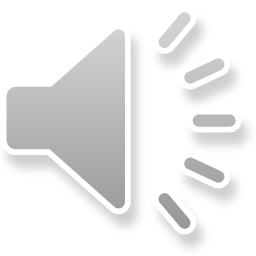 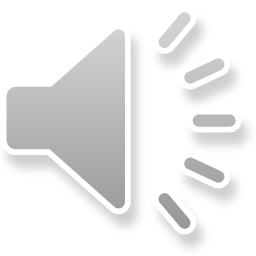 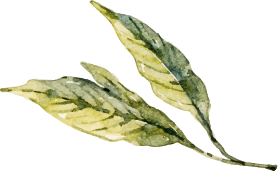 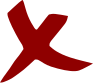 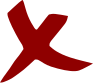 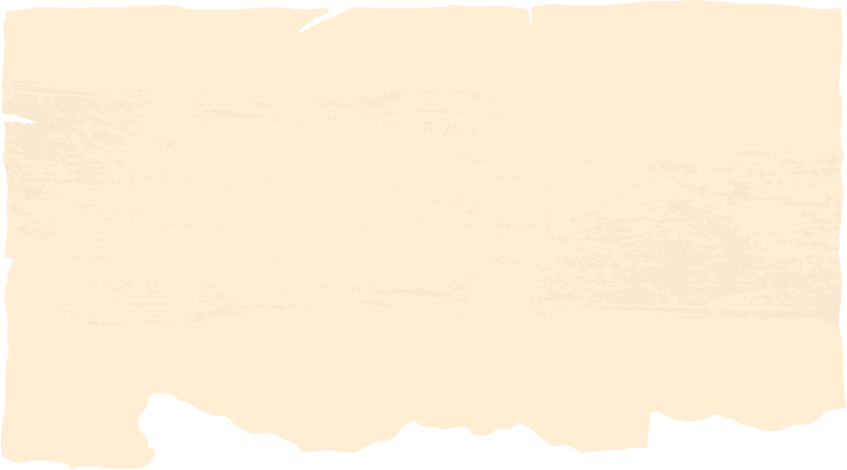 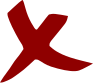 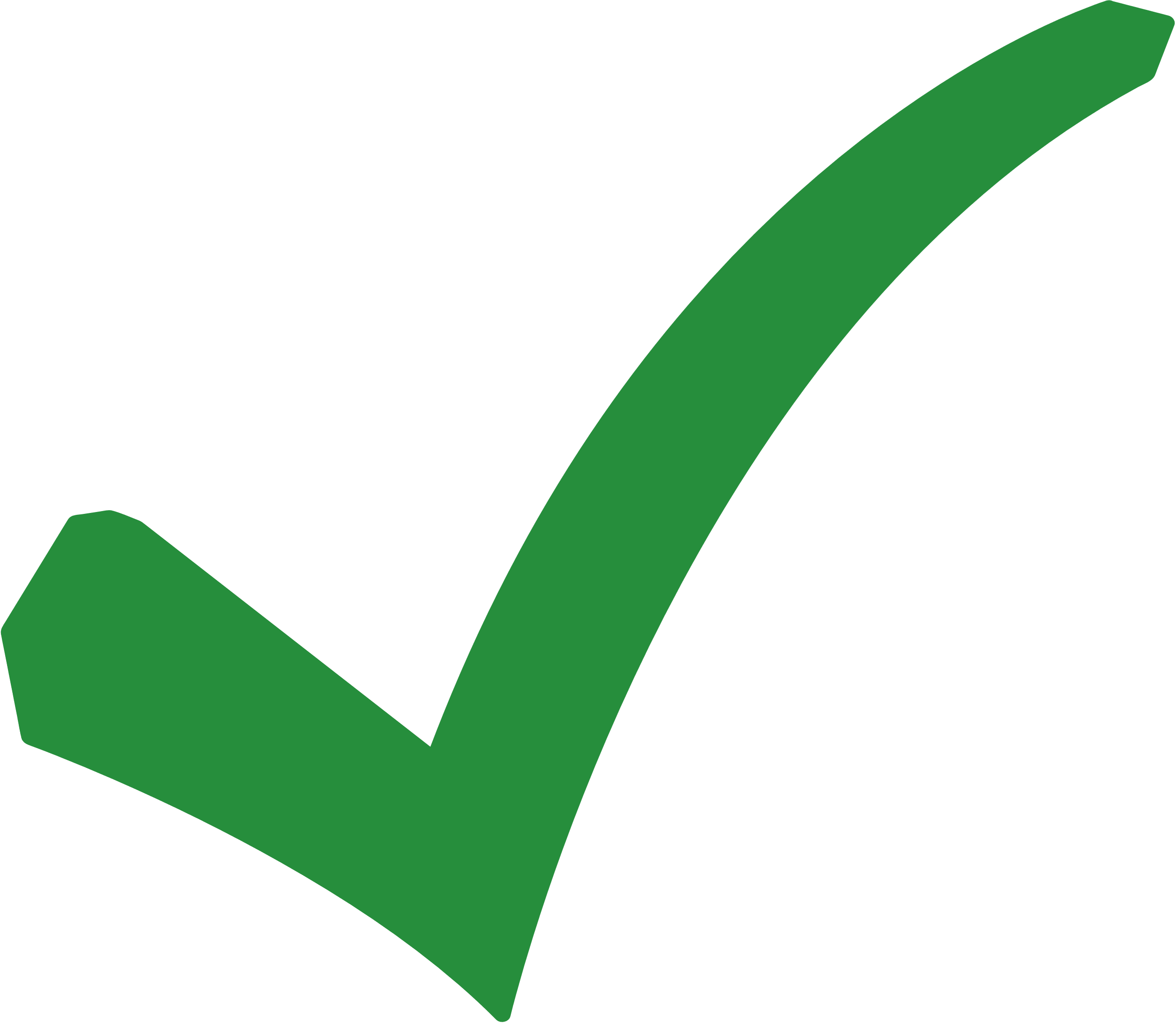 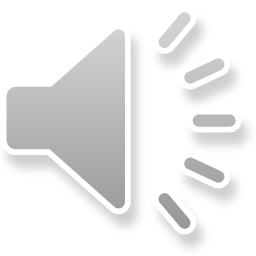 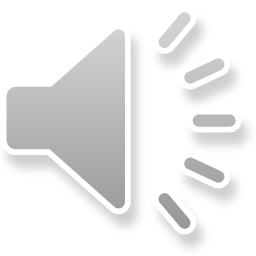 Câu 6. Trước khi xuất khẩu cà phê, người ta chia cà phê thành 4 loại: loại 1, loại 2, loại 3, loại 4 tỉ lệ với 4;3;2;1. Tính khối lượng cà phê loại 4 biết tổng số cà phê bốn loại là 300kg.
A. 30 kg
C. 48 kg
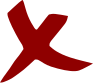 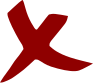 D. 144 kg
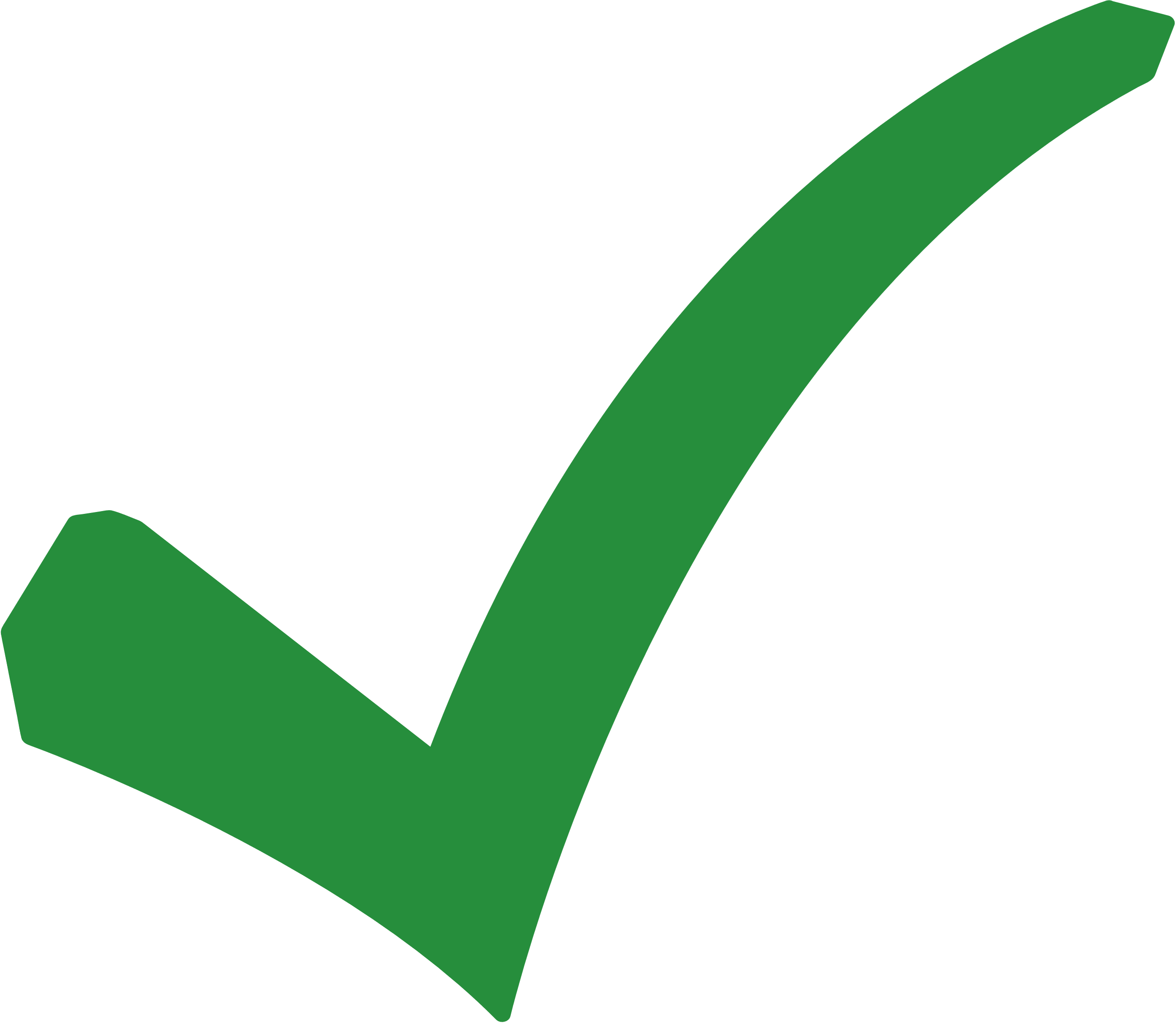 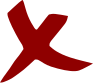 B. 36 kg
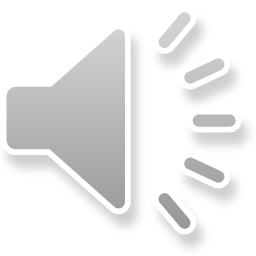 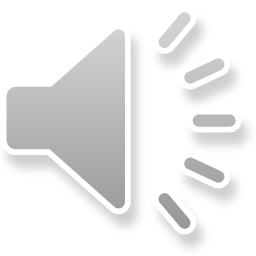 Câu 7. Hai xe máy cùng từ A đến B. Biết vận tốc của ô tô thứ nhất bằng 120% vận tốc của ô tô thứ hai và thời gian xe thứ nhất đi từ A đến B ít hơn thời gian ô tô thứ hai từ A đến B là 2 giờ. Tính thời gian xe thứ hai từ A đến B.
A. 10
C. 6
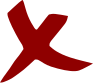 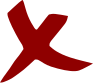 D. 4
B. 12
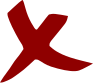 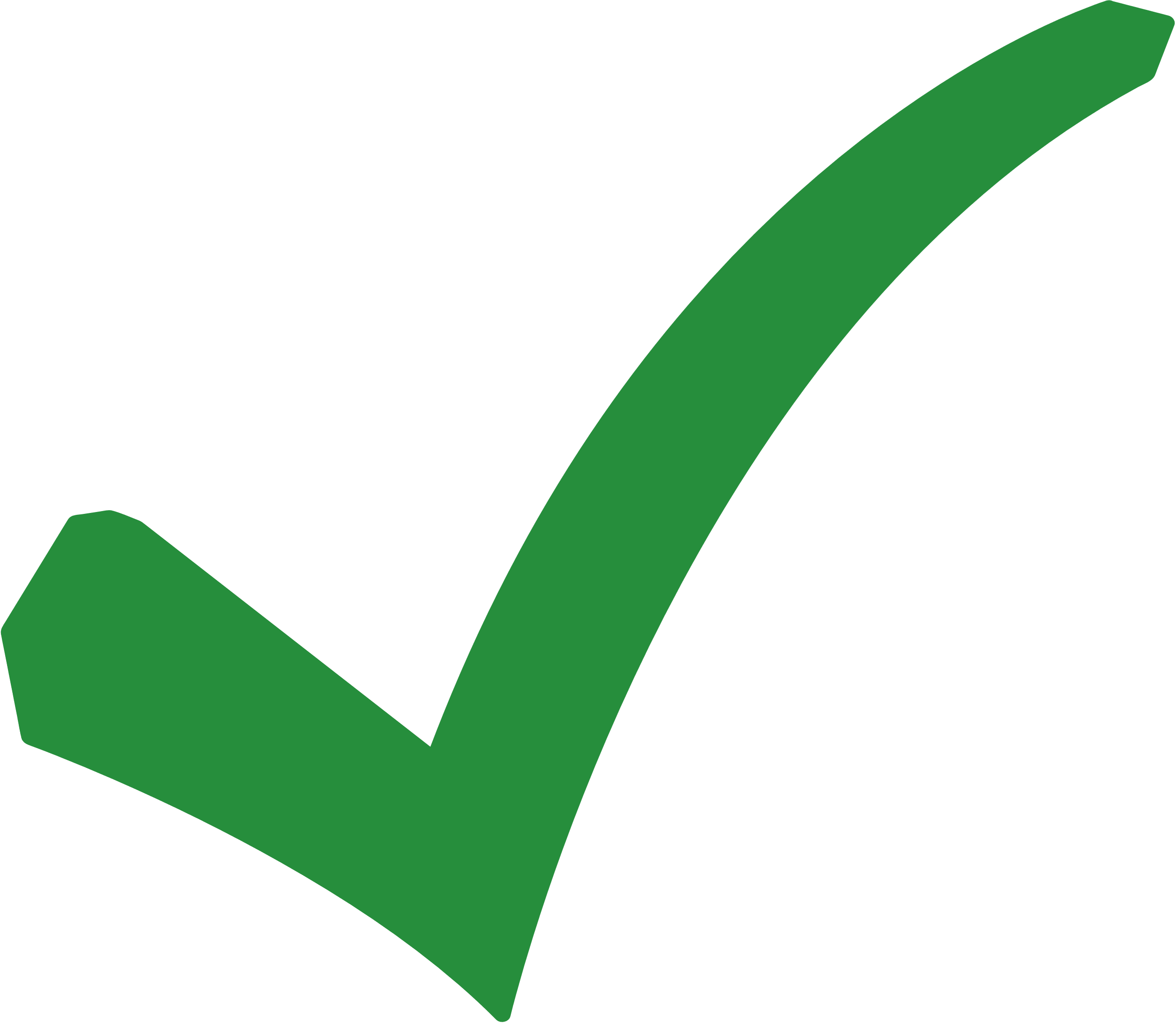 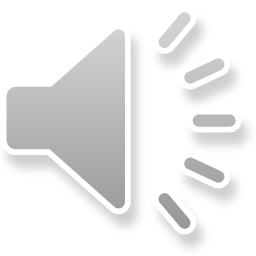 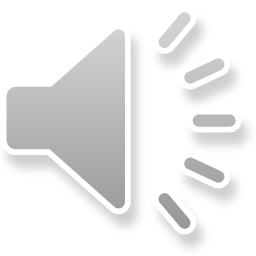 Câu 8. Ba đơn vị cùng vận chuyển 685 tấn hàng. Đơn vị A có 8 xe, trọng tải mỗi xe là 4 tấn. Đơn vị B có 10 xe, trọng tải mỗi xe là 5 tấn. Đơn vị C có 10 xe là 4,5 tấn. Hỏi đơn vị B đã vận chuyển bao nhiêu tấn hàng, biết rằng mỗi xe được huy dộng một số chuyến như nhau
C. 250 tấn hàng
A. 160 tấn hàng
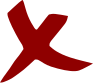 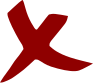 B. 300 tấn hàng
D. 225 tấn hàng
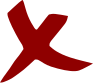 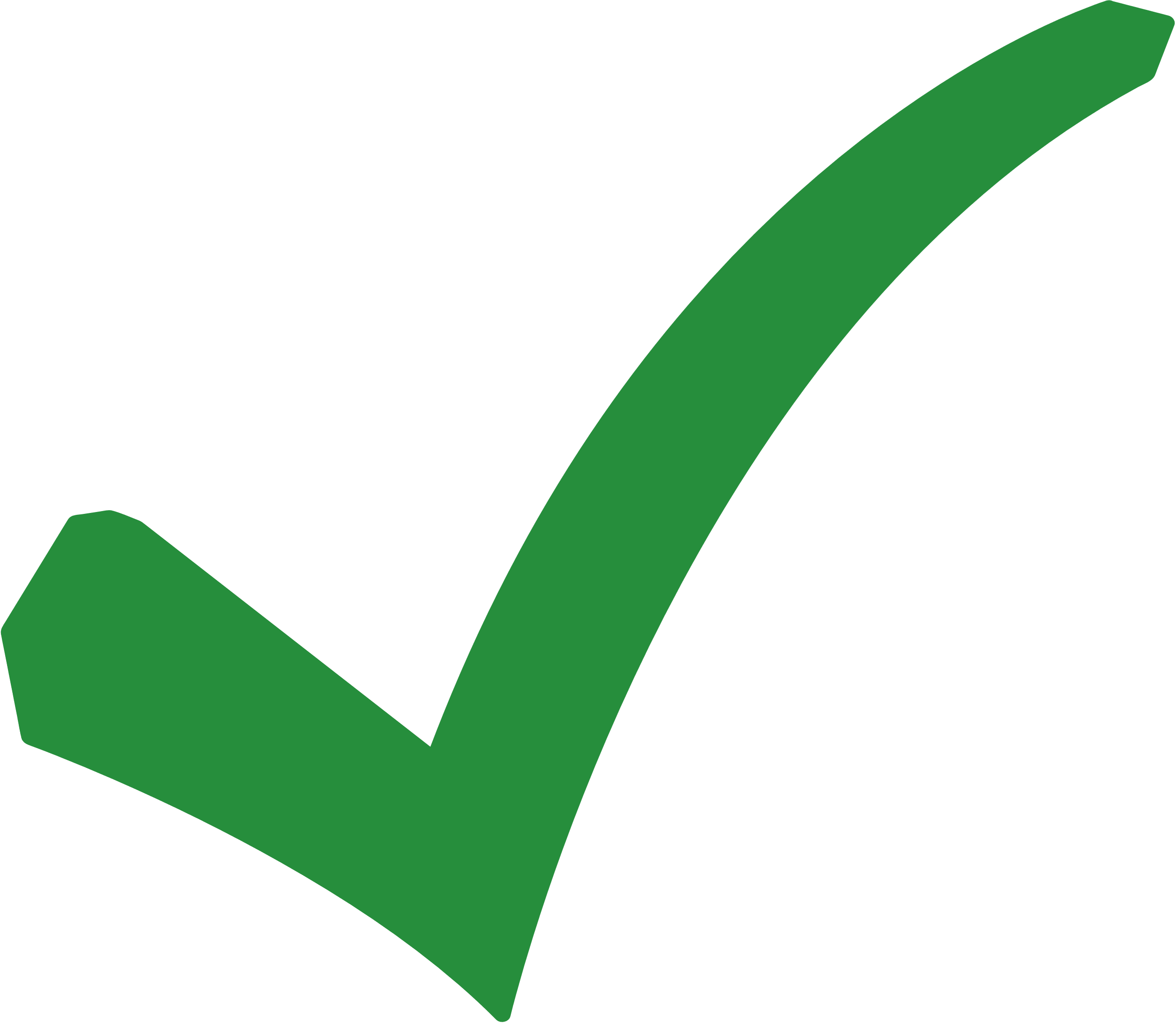 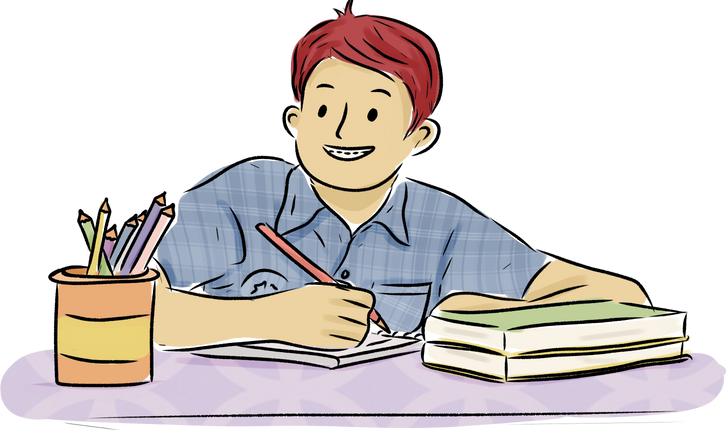 VẬN DỤNG
Bài 6.29 (Tr20)
Để thu được một loại đồng thau, người ta pha chế đồng và kẽm nguyên chất theo tỉ lệ 6 : 4. Tính khối lượng đồng và kẽm nguyên chất cần thiết để sản xuất 150 kg đồng thau.
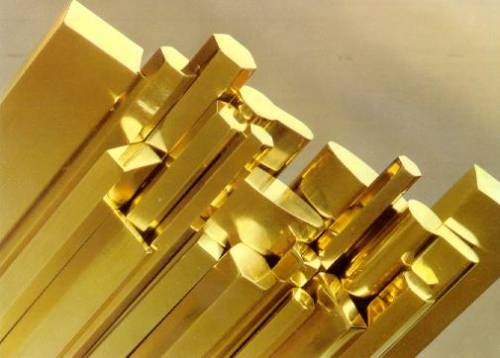 Giải
Gọi khối lượng đồng nguyên chất và kẽm nguyên chất cần thiết để sản xuất 150kg đồng thau lần lượt là: x (kg) và y (kg).
Theo đề bài ta có: x : y  = 6 : 4.
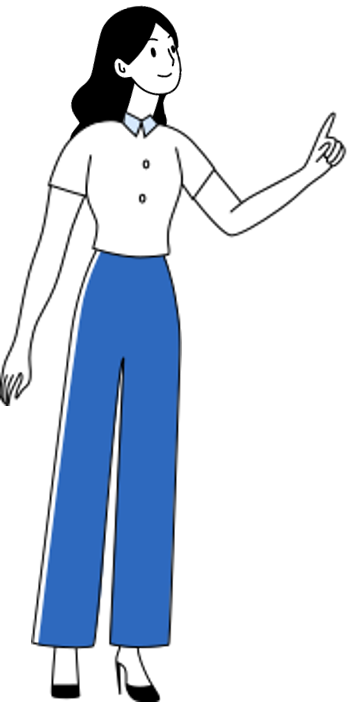 Vậy: khối lượng đồng nguyên chất và kẽm nguyên chất cần thiết lần lượt là 90 kg và 60 kg.
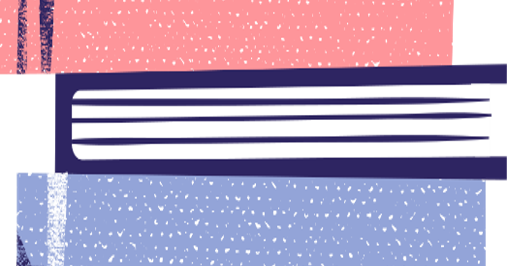 VẬN DỤNG
Bài 6.30 (Tr20)
Với thời gian để một thợ lành nghề làm được 12 sản phẩm thì người thợ học việc chỉ làm được 8 sản phẩm. Hỏi người thợ học việc phải mất bao nhiêu thời gian để hoàn thành khối lượng công việc mà người thợ lành nghề làm trong 48 giờ?
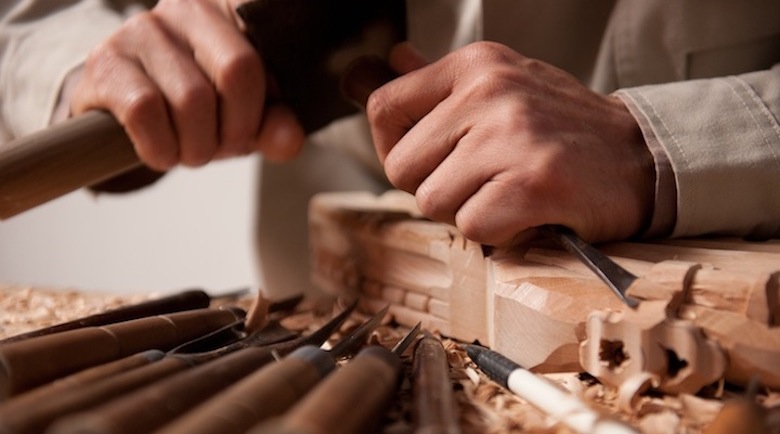 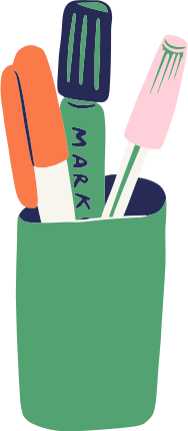 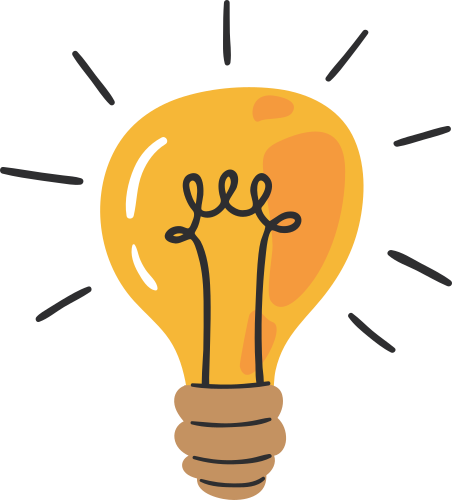 Giải
Gọi thời gian để người đọc sách để người thợ học việc hoàn thành công việc là x (giờ, x > 0)
Theo đề ta có:
Vậy người thợ phải học việc mất 72 giờ để hoàn thành công việc.
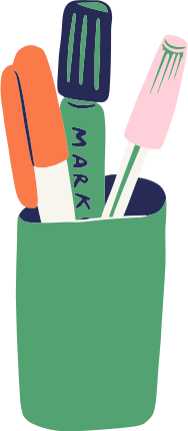 HƯỚNG DẪN VỀ NHÀ
02
Chuẩn bị bài mới “Bài tập cuối chương VI”
01
Hoàn thành bài tập trong SBT
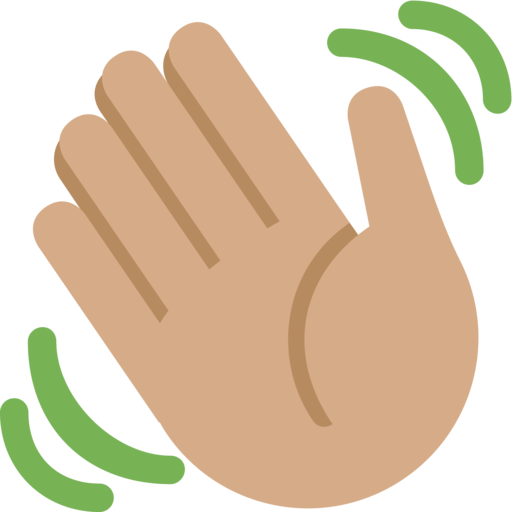 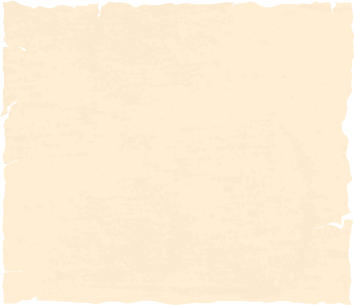 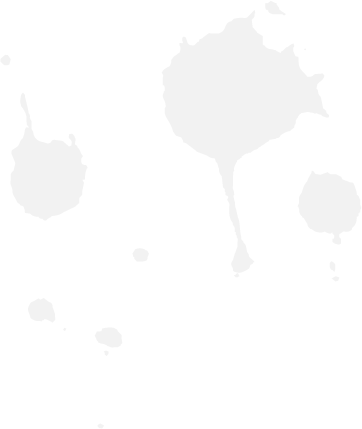 CẢM ƠN CẢ LỚP ĐÃ CHÚ Ý LẮNG NGHE BÀI GIẢNG!
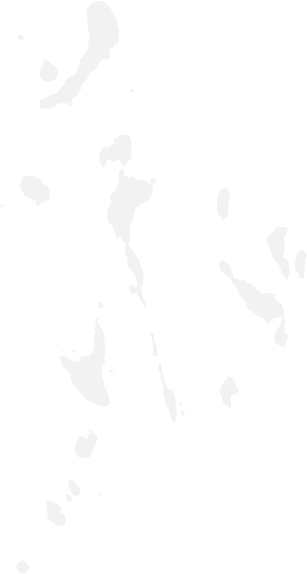 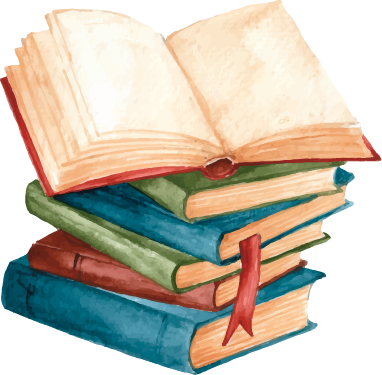 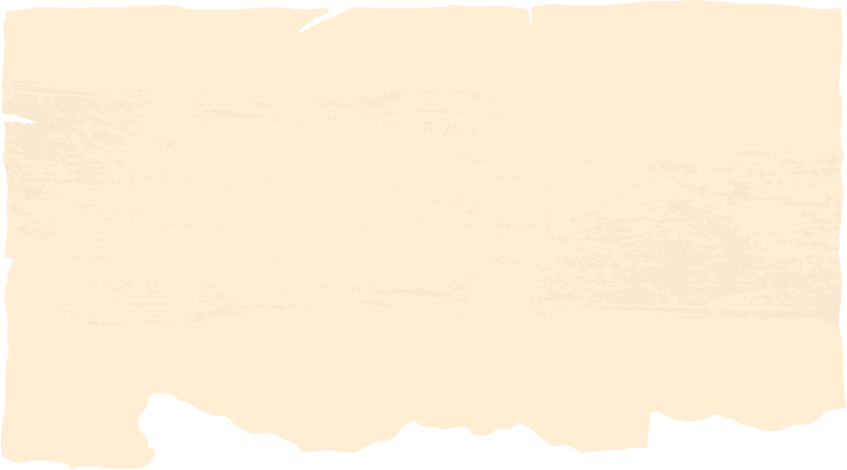 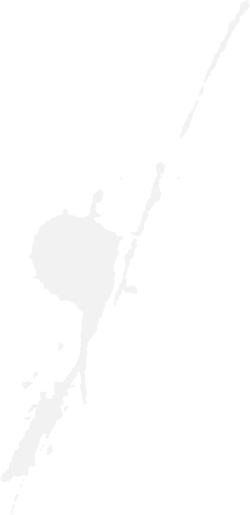